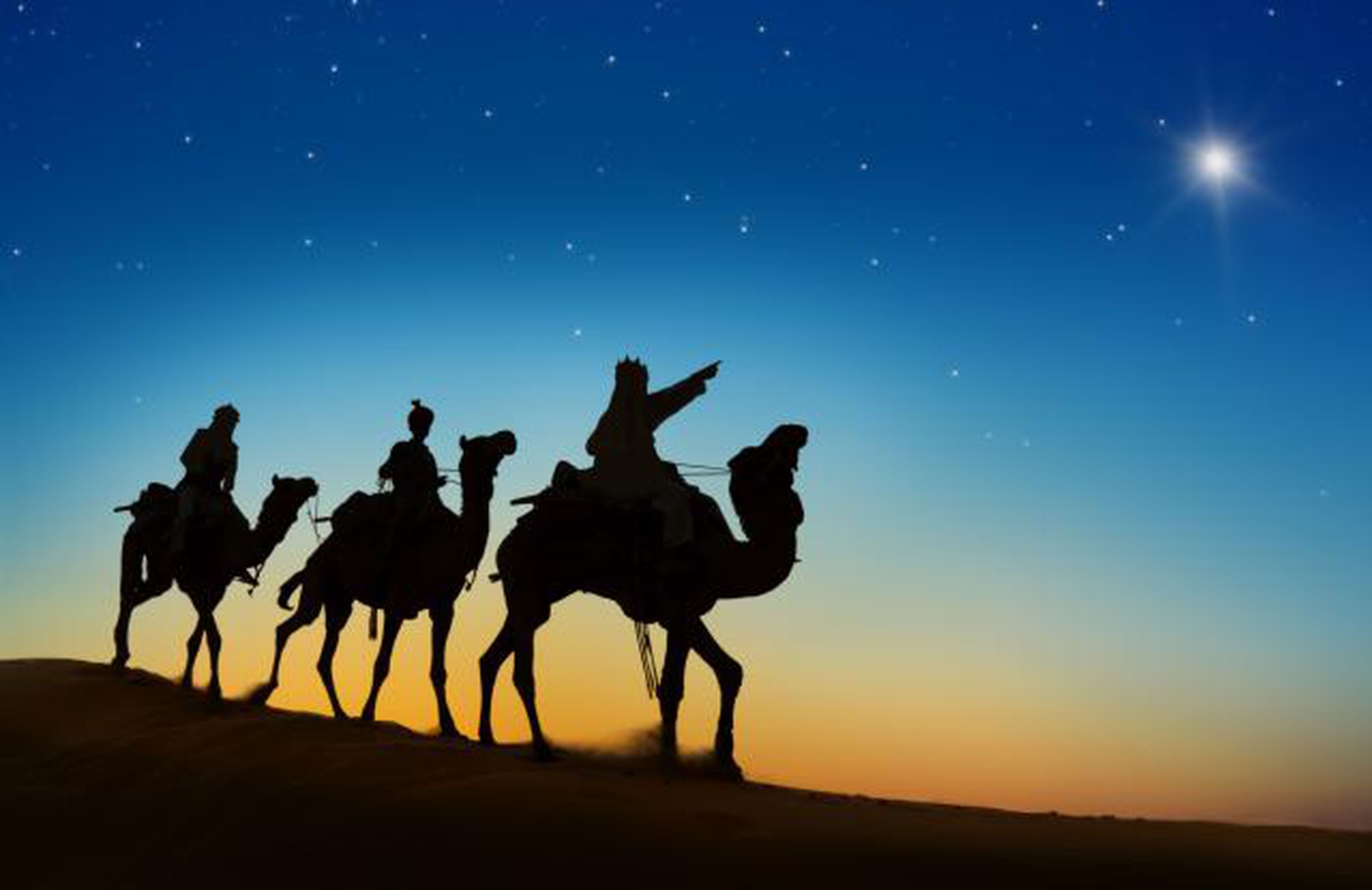 Sunday, January 10, 2021

Culmore 
United Methodist Church

Words and Music
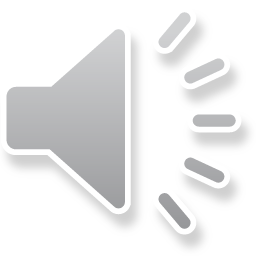 See the bright and Morning Star,
Jesus, the Light of the World.
He has risen in our hearts,
Jesus the Light of the World.

He’s the lamp that lights our way,
Jesus, the Light of the World.
Step by step and day by day
Jesus, the Light of the World!
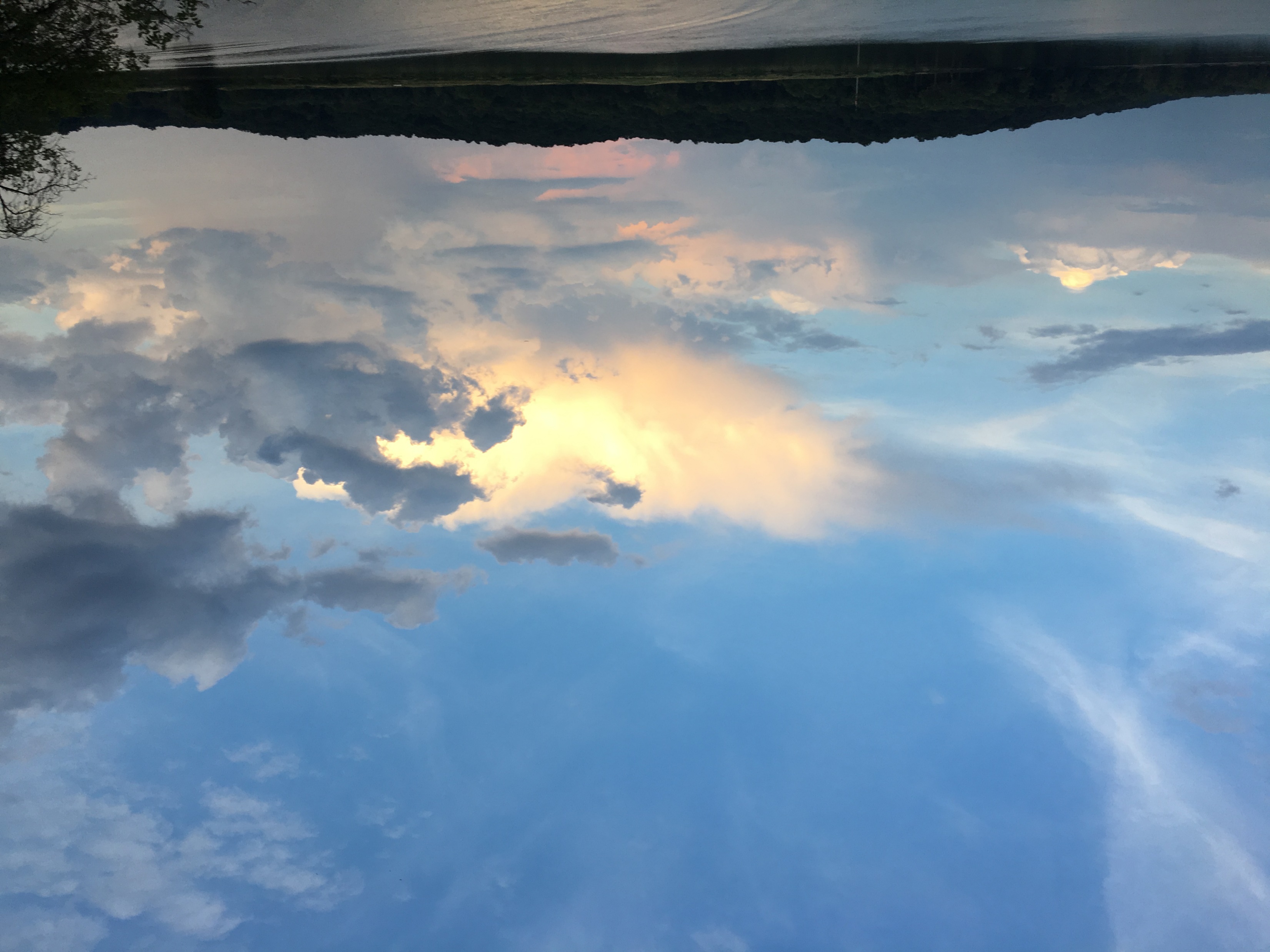 No more darkness, no more night
Jesus, the Light of the World!
He will shine forever bright,
Jesus, the Light of the World!
Photo by James Gardner
Walk in the Light, beautiful Light;
Come where His love and His mercy are bright.
Shine all around us by day and by night,
Jesus, the Light of the World.
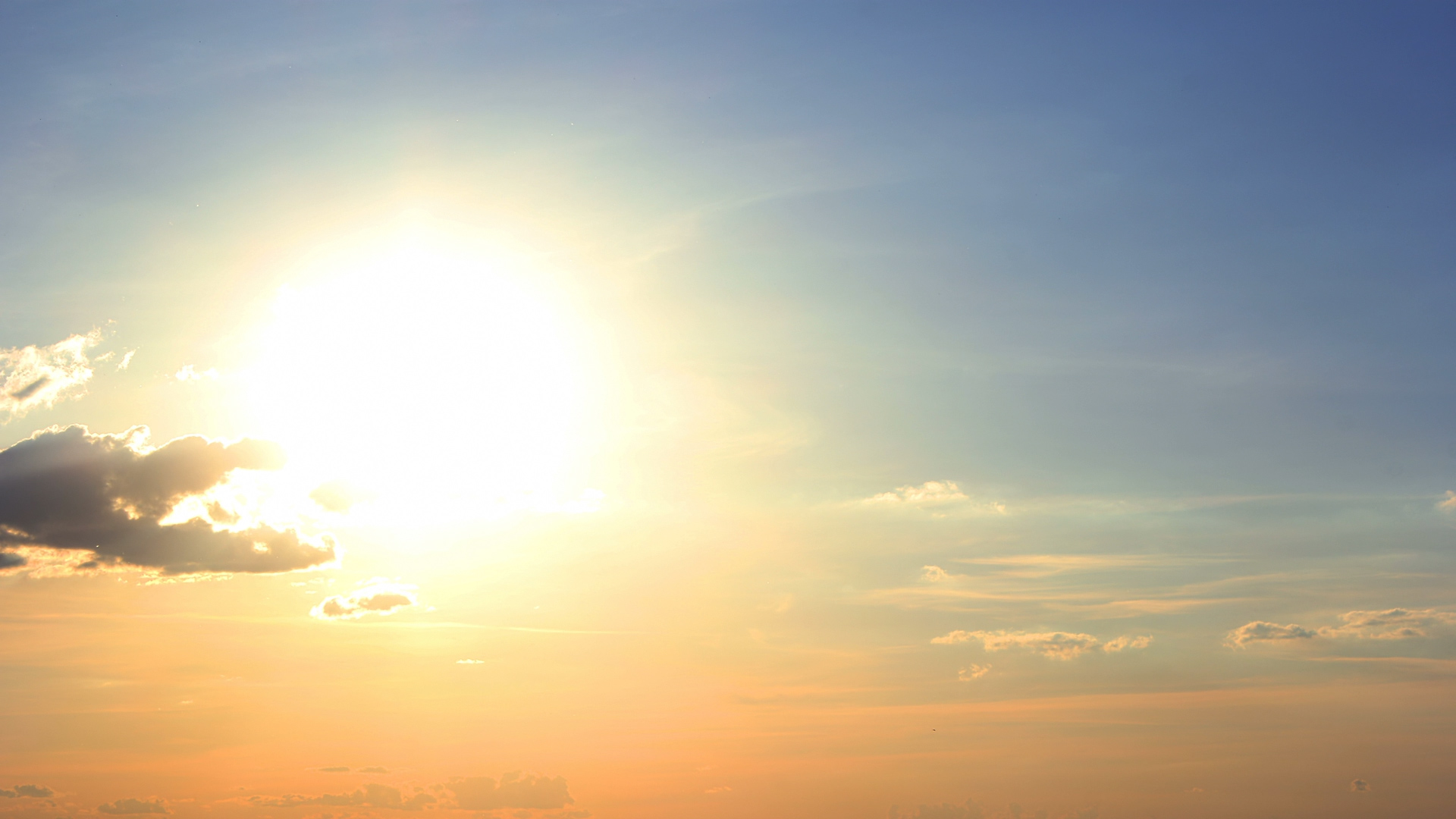 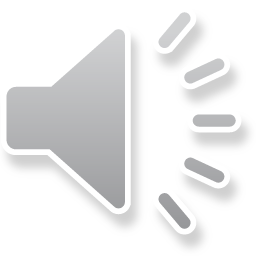 No need to fear when times of trouble comeOppression's storm beats at your door          No need to fear.

No need to fear though evil seems so strongTheir pride and power is not for long
          No need to fear.
No need to fear the envy and the scornOf those who boast in what they own           No need to fear.
No need to fear the envy and the scornOf those who boast in what they own         No need to fear

For what remains when life's brief day is doneTheir glories are a setting sunBut as for me, of this I'm sureGod will redeem my soul from death.
And he will never fail meAnd in the morning I'll see his face.


And he will never fail youNo one can tear you from his loveAnd he will never forsake youAnd in the morning you'll see his faceNo need to fear--don't fear.
Be still my soul and trust in GodAnd place your life into his handsFor he will never fail youAnd in the morning you'll see his faceNo need to fear - don't fear.